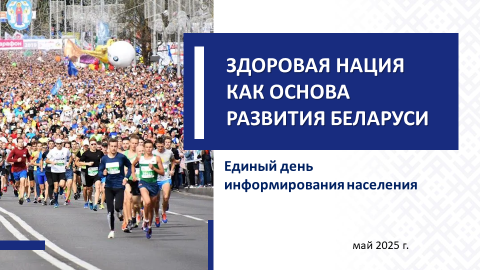 ФИНАНСИРОВАНИЕ
СИСТЕМЫ ЗДРАВООХРАНЕНИЯ,  МЛРД. РУБ.
11,1
9,8
9,0
8,6
7,2
5,5

2019	2020	2021	2022	2023	2024
Минимальный норматив
бюджетной обеспеченности расходов на здравоохранение
в расчете на одного жителя
за 2024 год по областям и г. Минску составил 1014,43 рублей
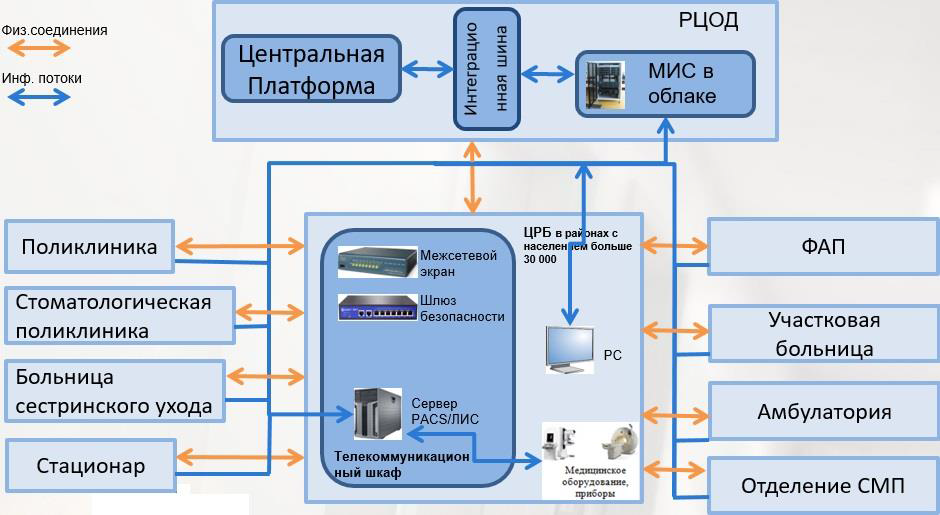 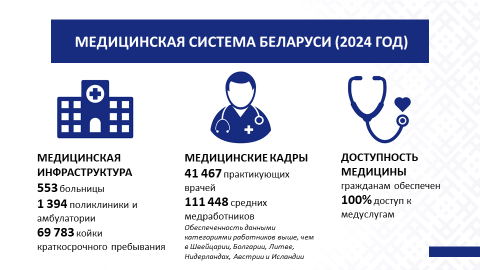 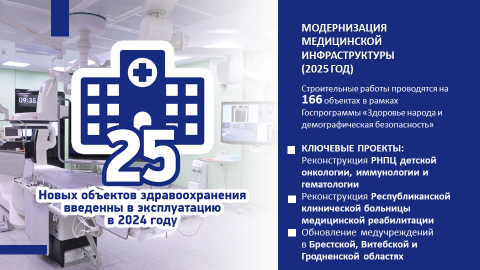 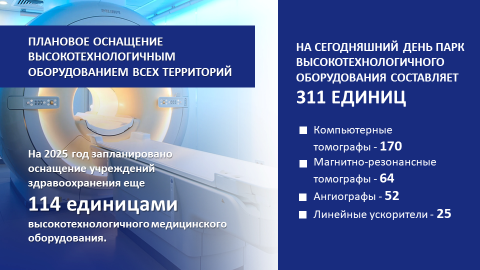 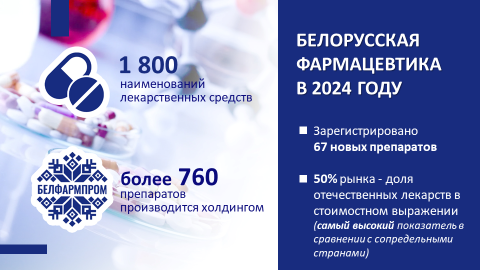 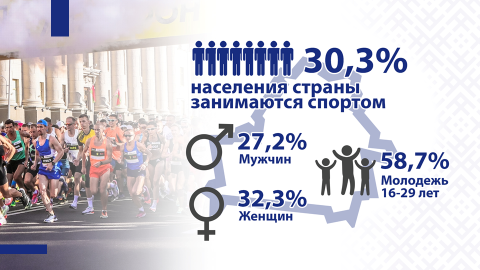 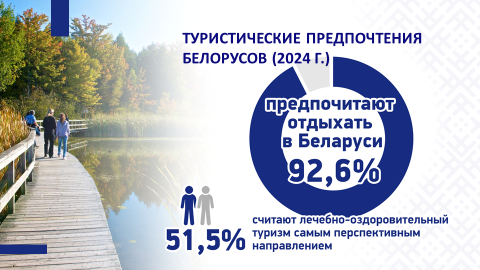 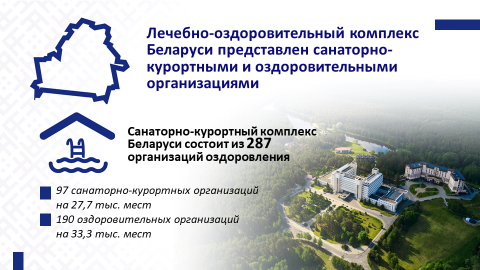 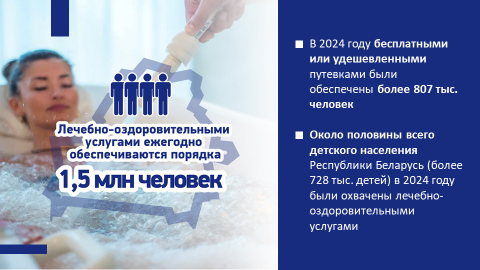 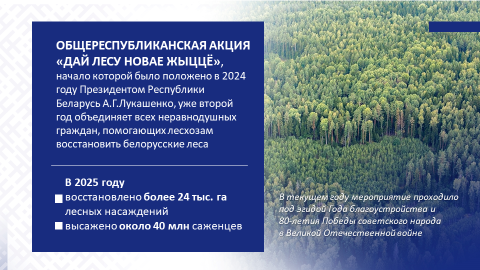 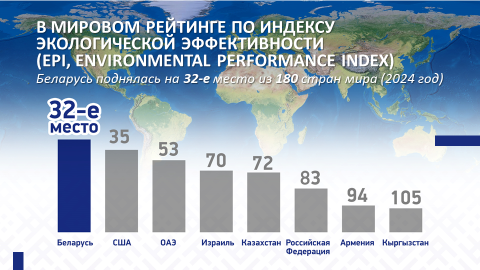 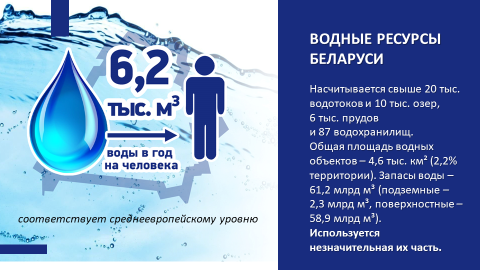 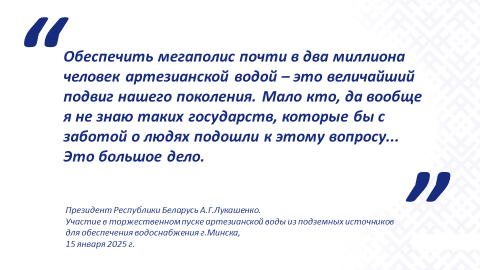 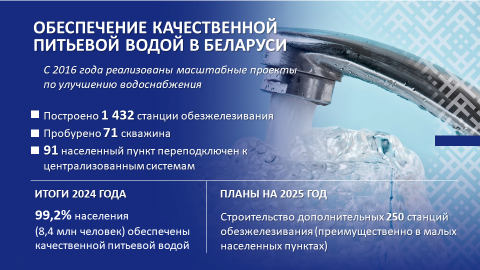 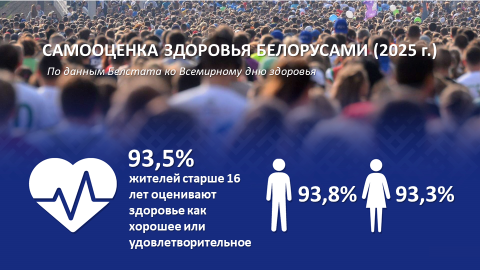 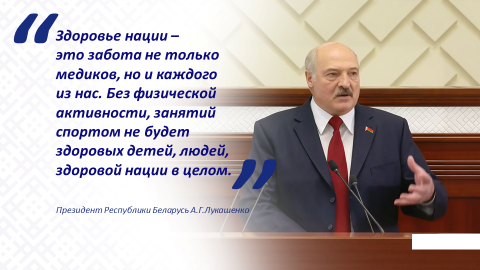 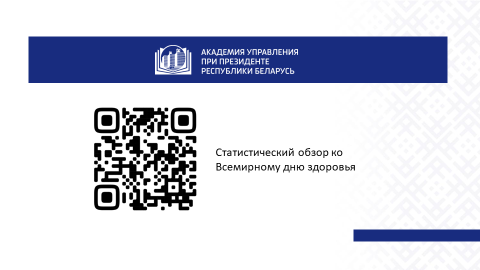